Экологическая викторина
«Прощай, 
  осень золотая!»
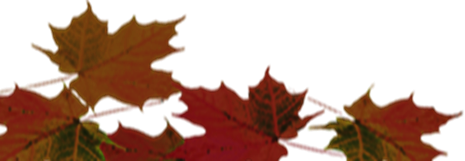 Дидактическая игра
«Пословицы про осень»
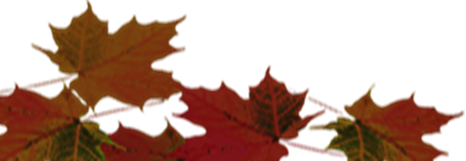 Пословица про осень
1. Осень идёт и за собою 
                                   ведёт .
(дождь, урожай, снег)
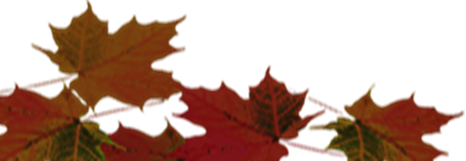 Пословица про осень
2. В сентябре                            за кафтаном тянется.
(шуба, шапка, валенки)
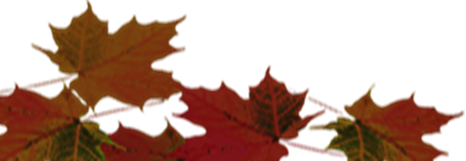 Пословица про осень
3. День прозевал — урожай 
                                            .
(собрал, пропал, потерял)
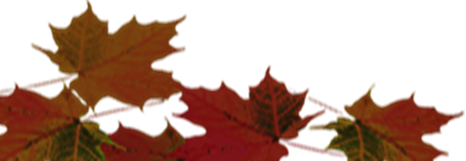 Пословица про осень
4. Октябрь развезёт -                      подберёт.
(сентябрь, декабрь, ноябрь)
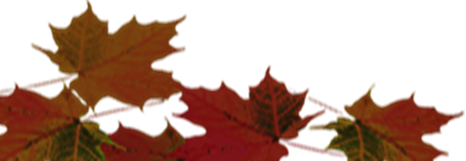 Пословица про осень
5. В ноябре зима с осенью
                                            .
( играют, борются, ругаются)
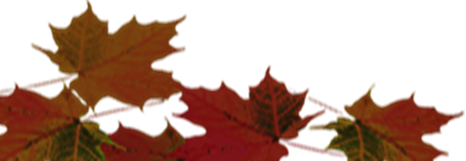 Дидактическая игра
«Осенние загадки»
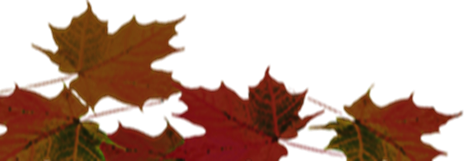 Осенняя загадка
Он с весны висел на ветке,
Был зелёный – пожелтел,
Только дунул слабый ветер, 
Он уже и полетел.
Лист
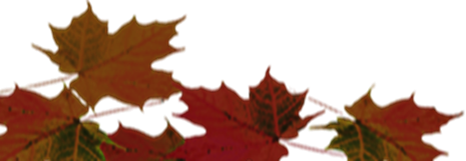 Осенняя загадка
Листья в воздухе кружатся,
Тихо на траву ложатся.
Сбрасывает листья сад —
Это просто...
Листопад
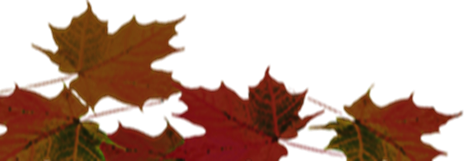 Осенняя загадка
Ветер тучу позовет,
Туча по небу плывет.
И поверх садов и рощ
Моросит холодный..
Дождь
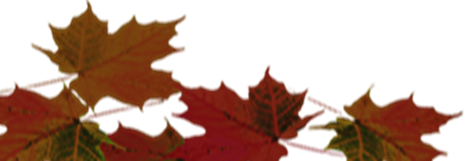 Осенняя загадка
Стало хмуро за окном,
Дождик просится к нам в дом.
В доме сухо, а снаружи
Появились всюду …
Лужи
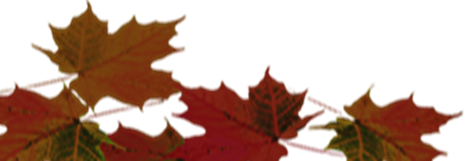 Угадайте  загадки про осень
Листья с веток облетают,
Птицы к югу улетают.
«Что за время года?» — спросим.
Нам ответят: «Это...»
Осень
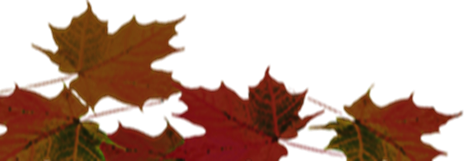 Осенняя загадка
Лето кончилось, 
Пора снова в школу, детвора, 
К атласам и букварям. 
Что за месяц в гости к нам?
Сентябрь
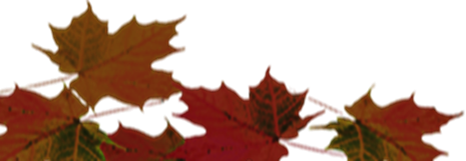 Познавательный тест
«Осенний календарь»
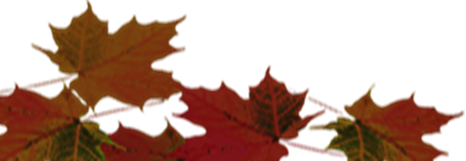 Познавательный тест «Осенний календарь»
1. Какой праздник отмечается 27 сентября? 
А) День воспитателя;
Б) День учителя;
В) День знаний;
Г) День ребёнка.
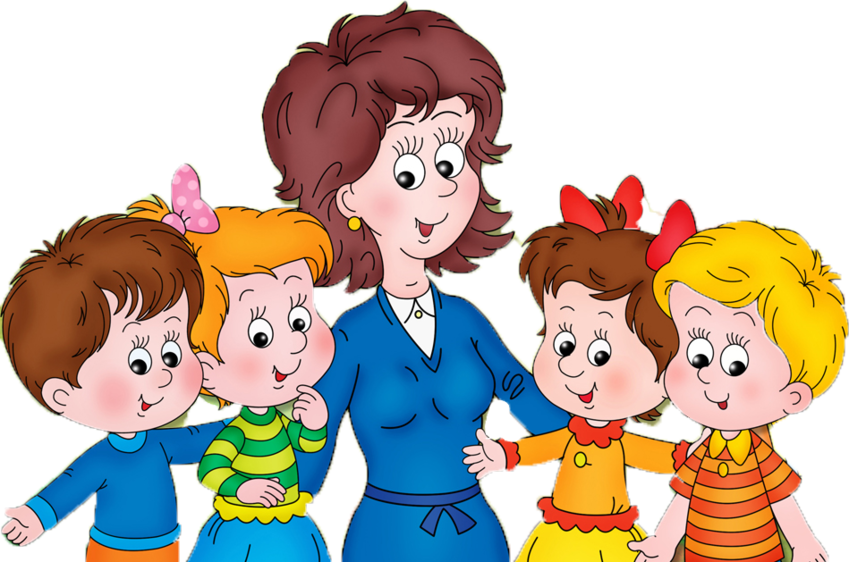 День воспитателя
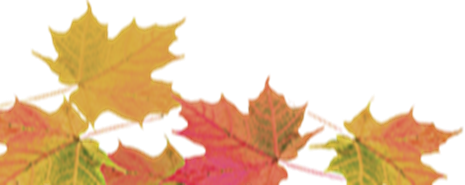 Познавательный тест «Осенний календарь»
2. Какие птицы в октябре прилетают на юг первыми? 
А) ласточки;
Б) грачи;
В) вороны;
Г) дятлы.
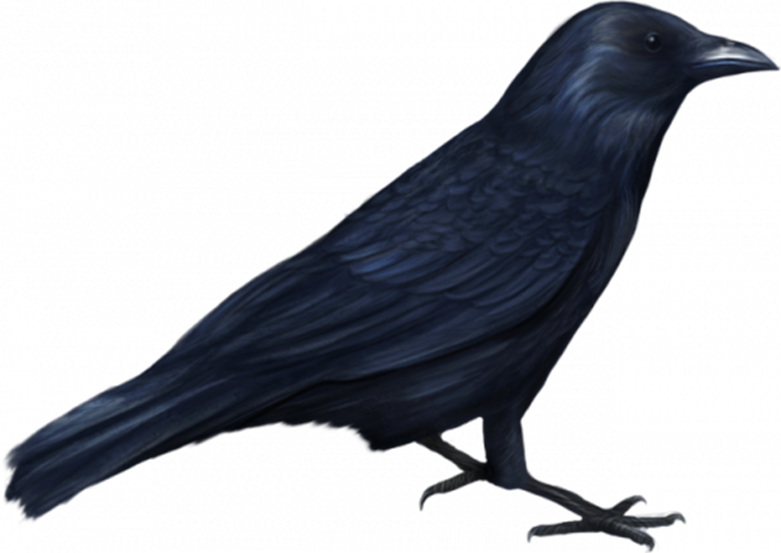 Грачи
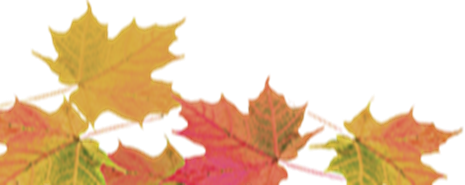 Познавательный тест «Осенний календарь»
3. Какие полезные ягоды собирают осенью после первых заморозков? 
А) облепиха;
Б) рябина;
В) голубика;
Г) брусника.
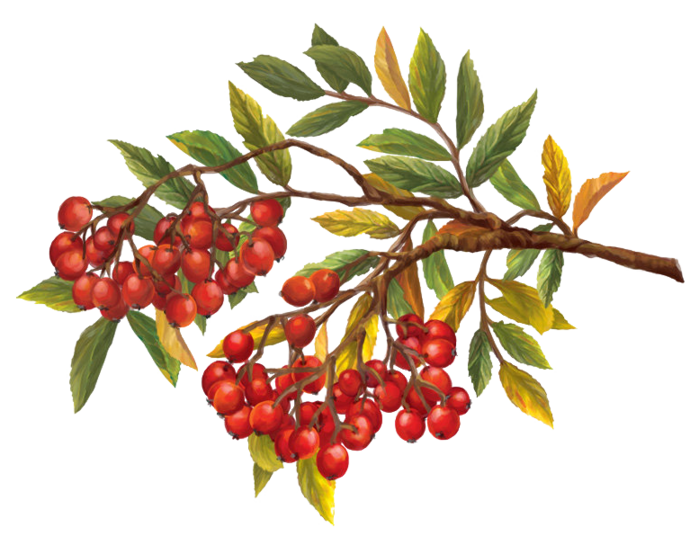 Рябина
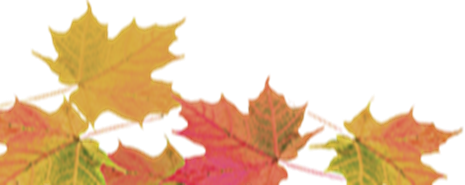 Познавательный тест «Осенний календарь»
4. Какие садовые цветы продолжают цвести осенью , пока не выпадет первый снег? 
А) розы;
Б) хризантемы;
В) гладиолусы;
Г) ромашки.
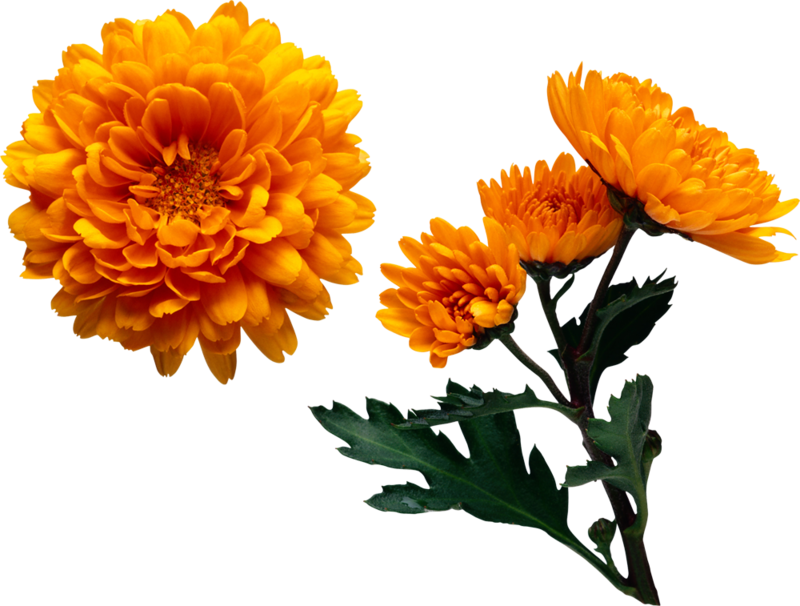 Хризантемы
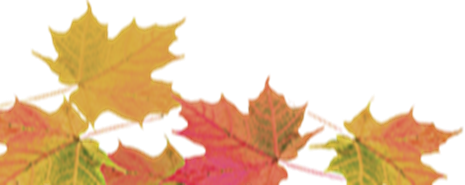 Познавательный тест «Осенний календарь»
5. У какого дерева листья осенью становятся красными? 
А) осина;
Б) берёза;
В) дуб;
Г) тополь.
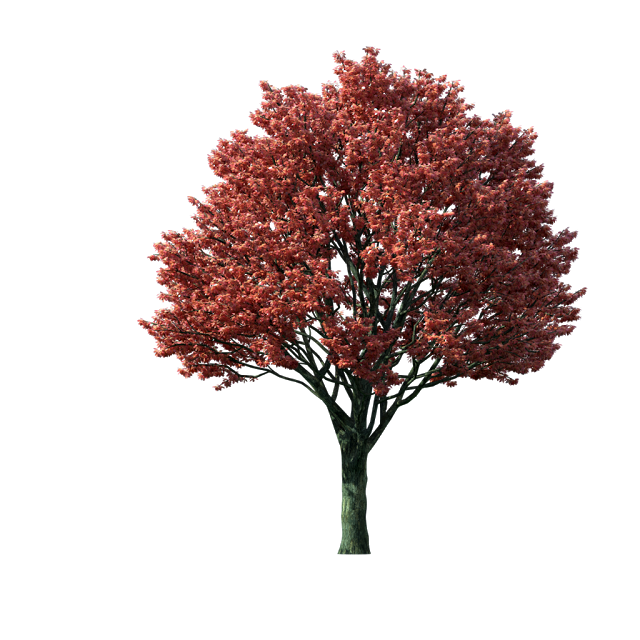 Осина
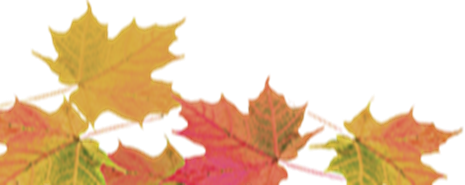 Дидактическая игра
«Съедобные грибы»
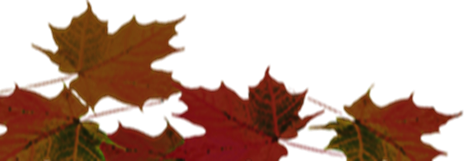 Задание: назвать зашифрованный съедобный гриб
ДУЗГЬР
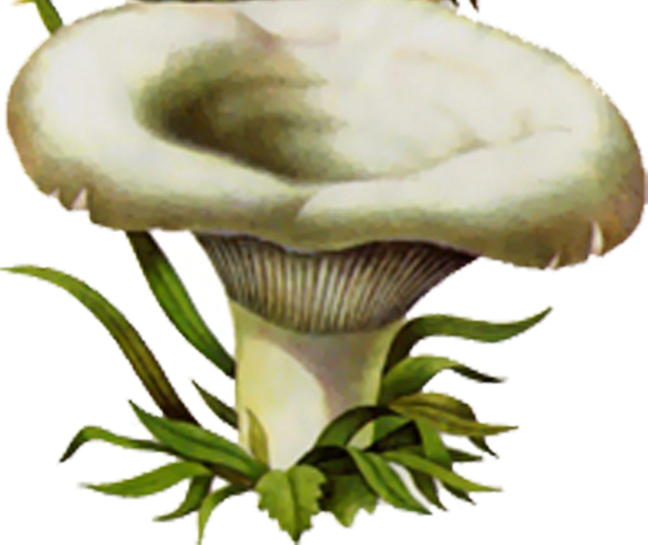 ГРУЗДЬ
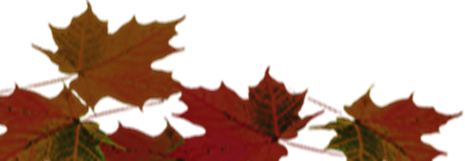 ЛЁМАСКОН
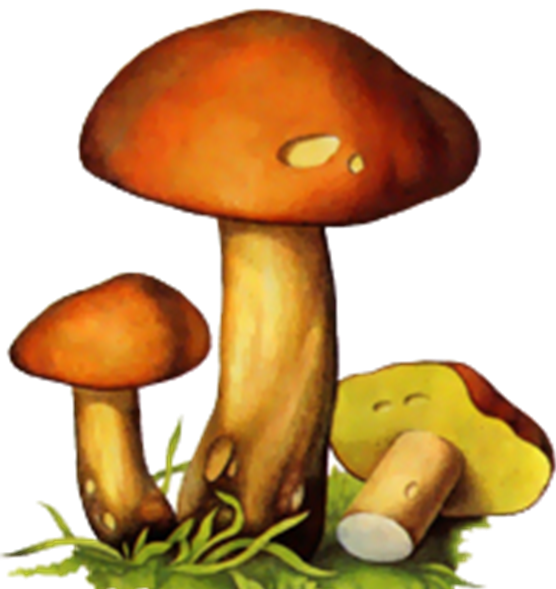 МАСЛЁНОК
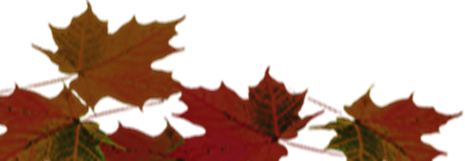 КАСИЛИЧ
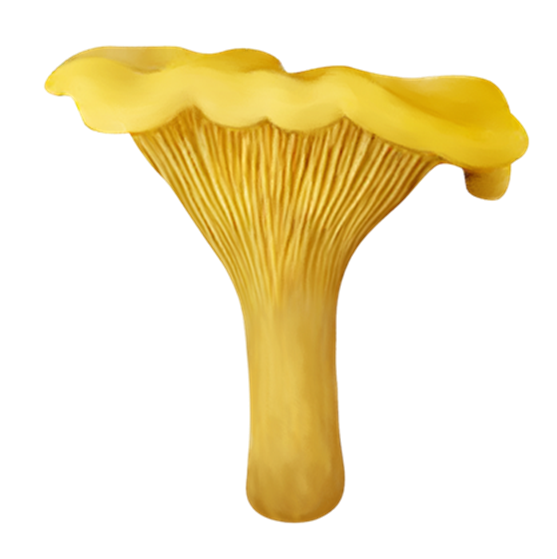 ЛИСИЧКА
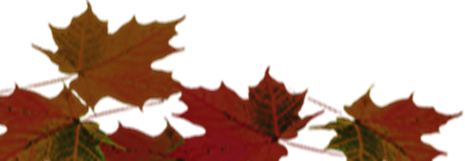 КАЖЕРОСЫ
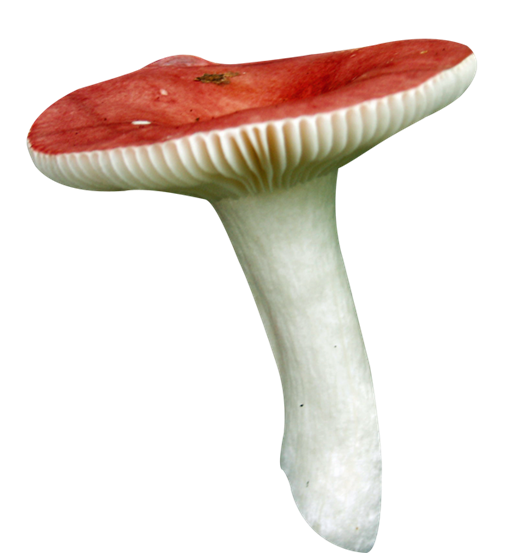 СЫРОЕЖКА
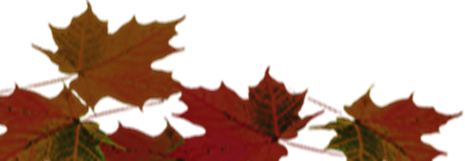 КИРЫЖ
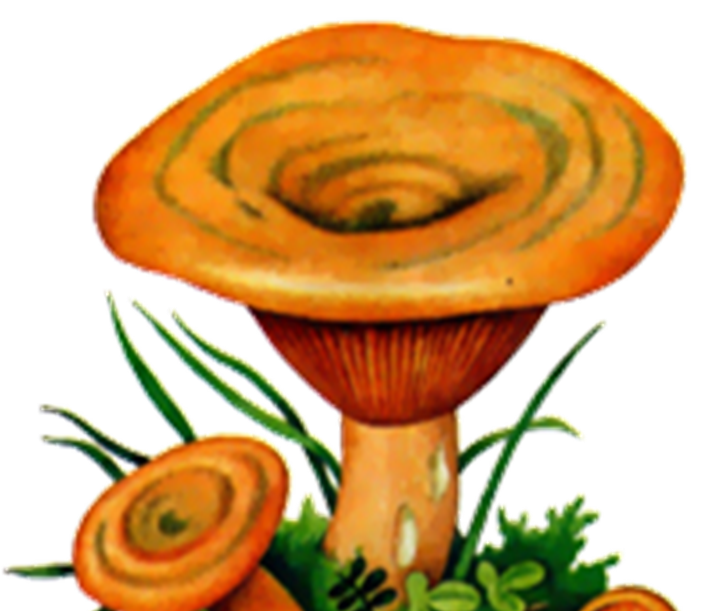 РЫЖИК
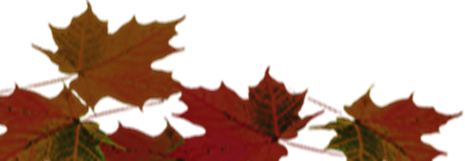 Осенняя загадка
Листья клёна пожелтели, 
Зеленеют сосны, ели, 
Ветер, дождь, по речке рябь. 
Это к нам пришел ...
Октябрь
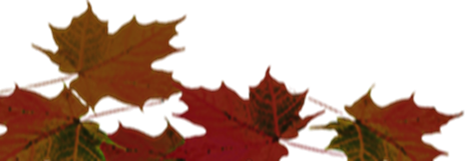 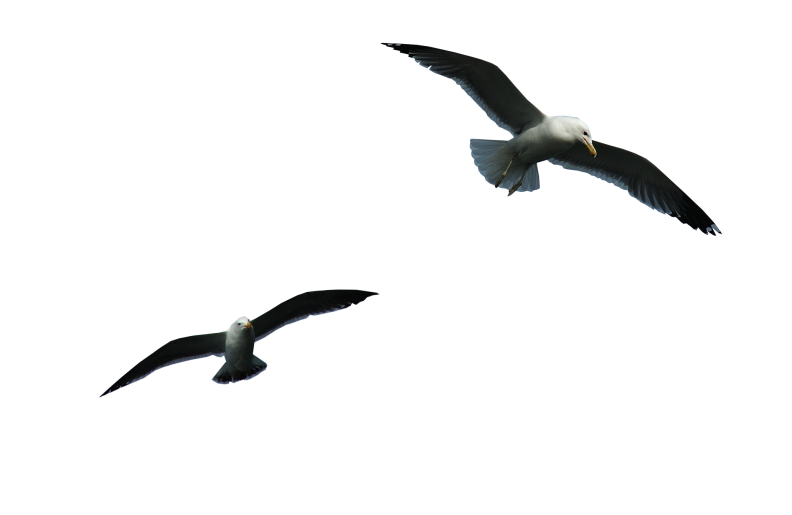 Дидактическая игра
«Зимующие и перелётные птицы»
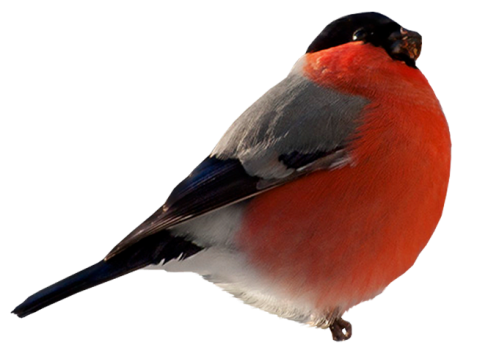 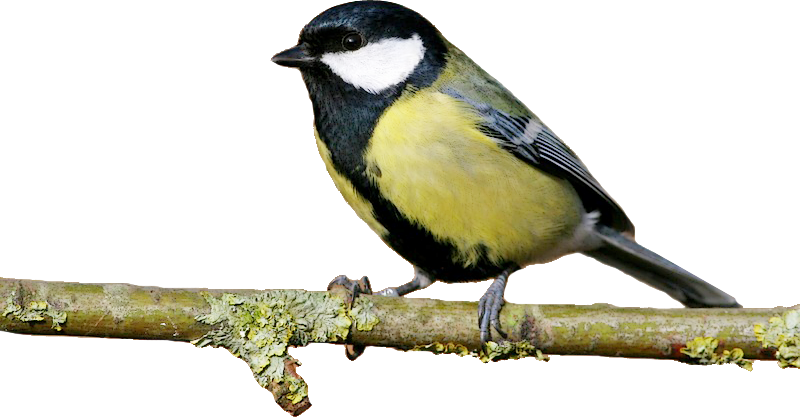 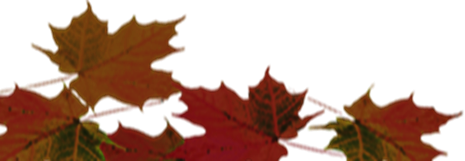 Это зимующая птица …
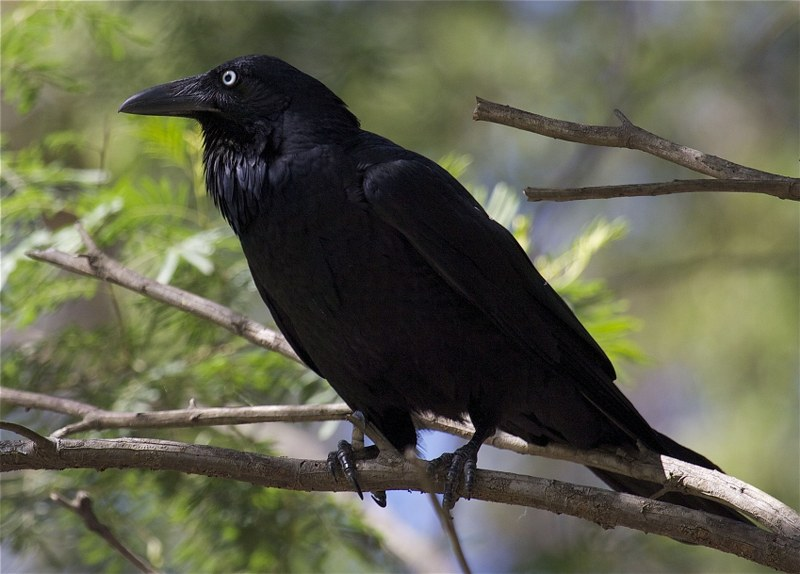 Ворона
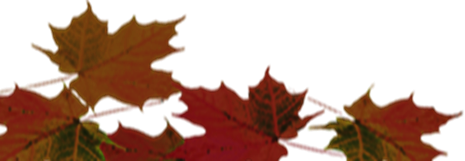 Это перелётная птица …
В=Г
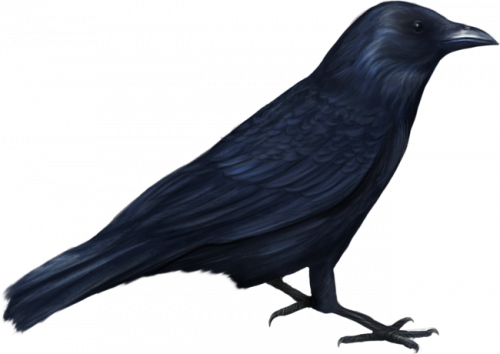 Грач
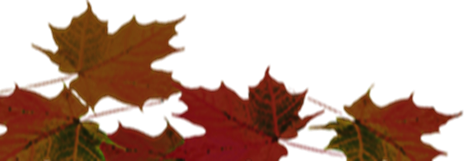 Это зимующая птица …
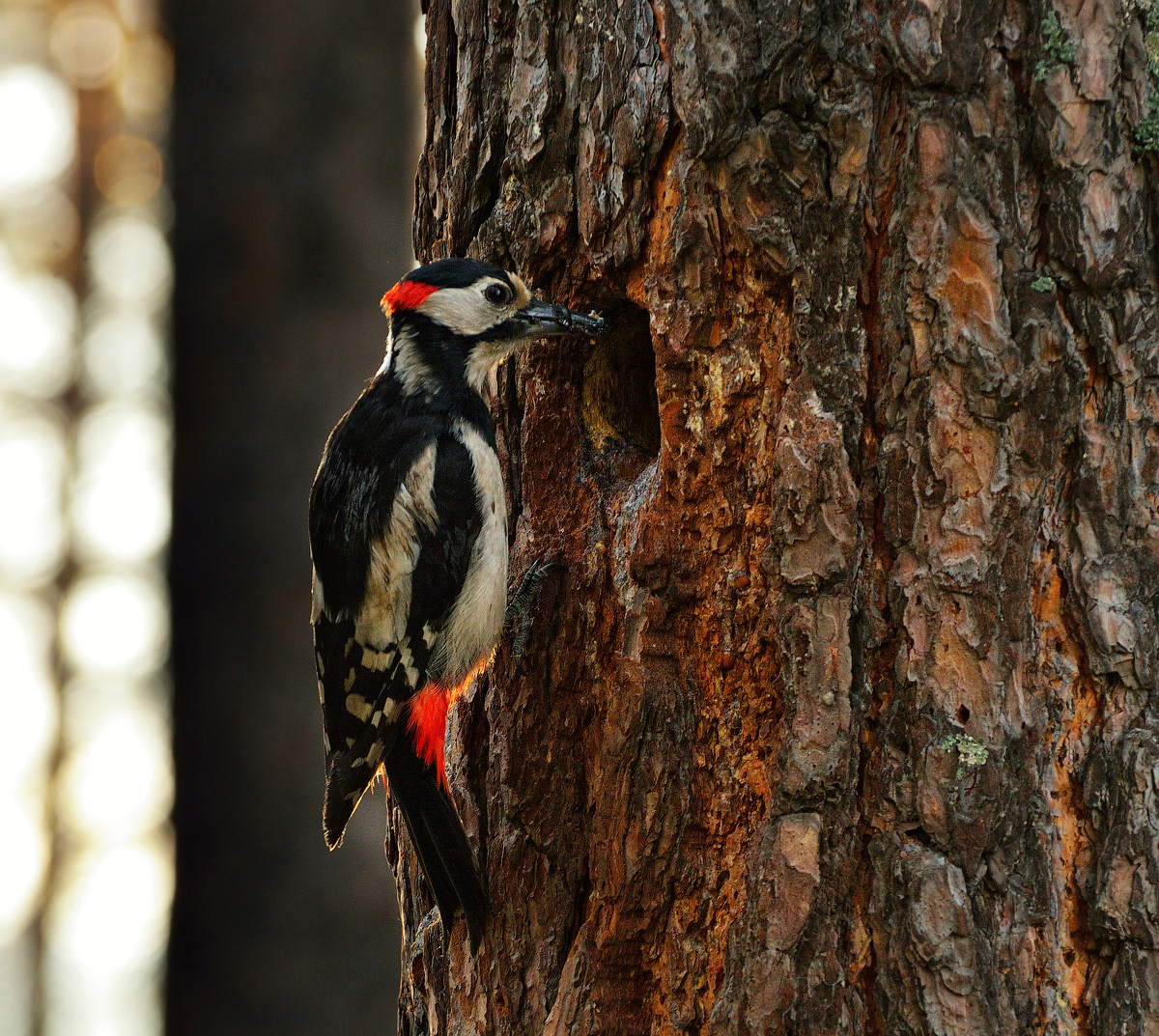 Дятел
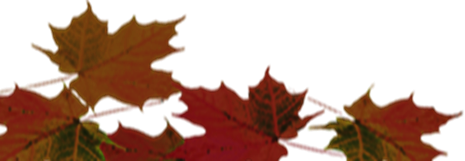 Это перелётная птица …
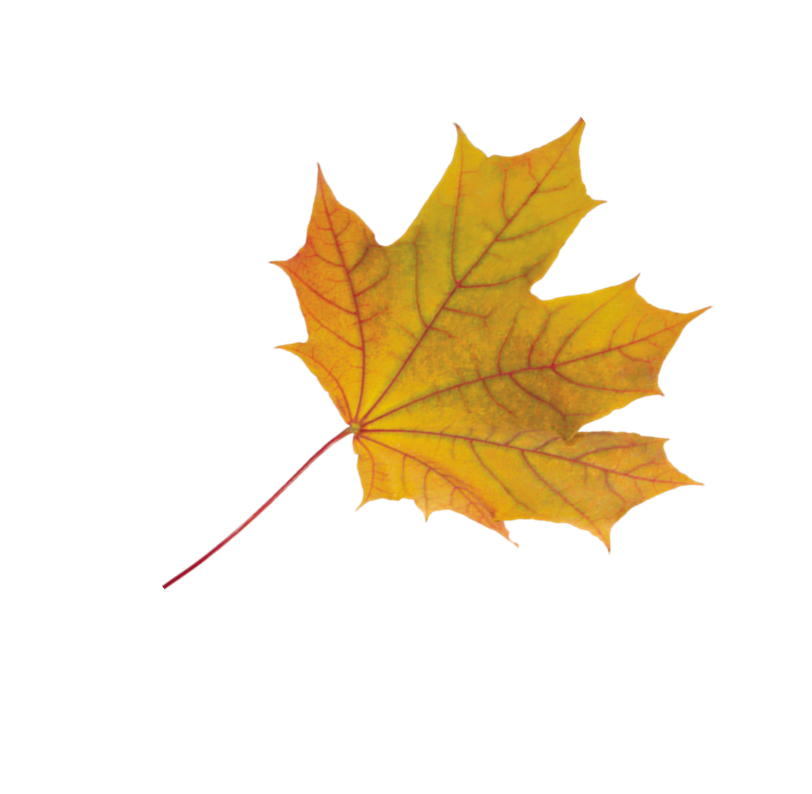 А
ʽ
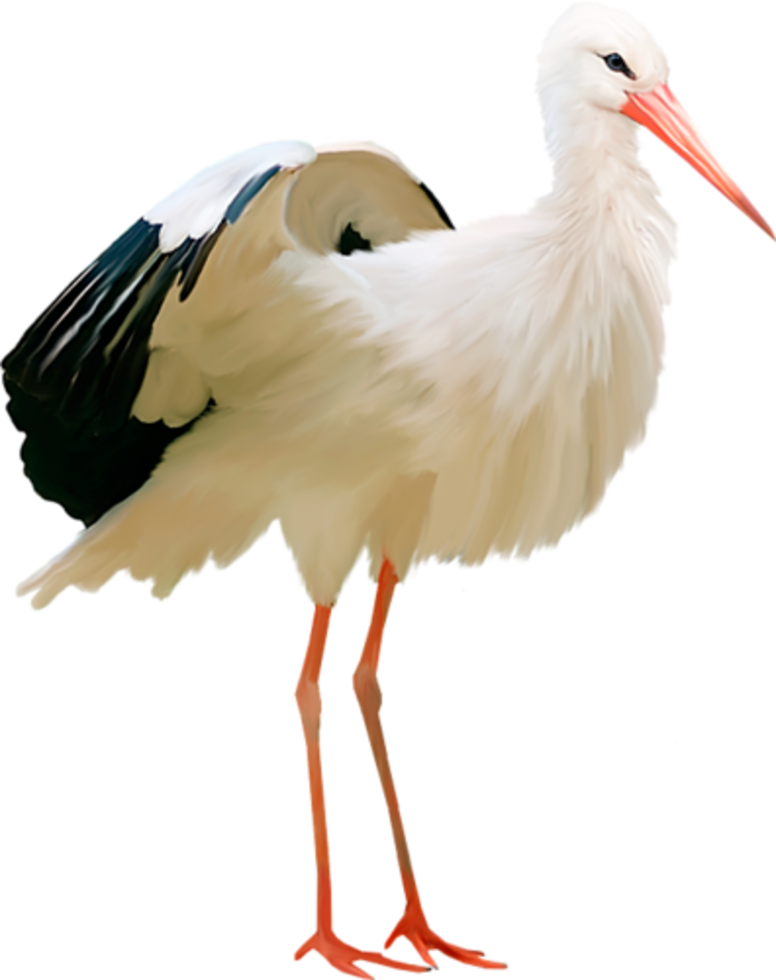 Аист
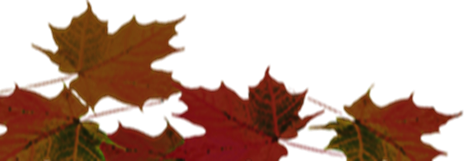 Это зимующая птица …
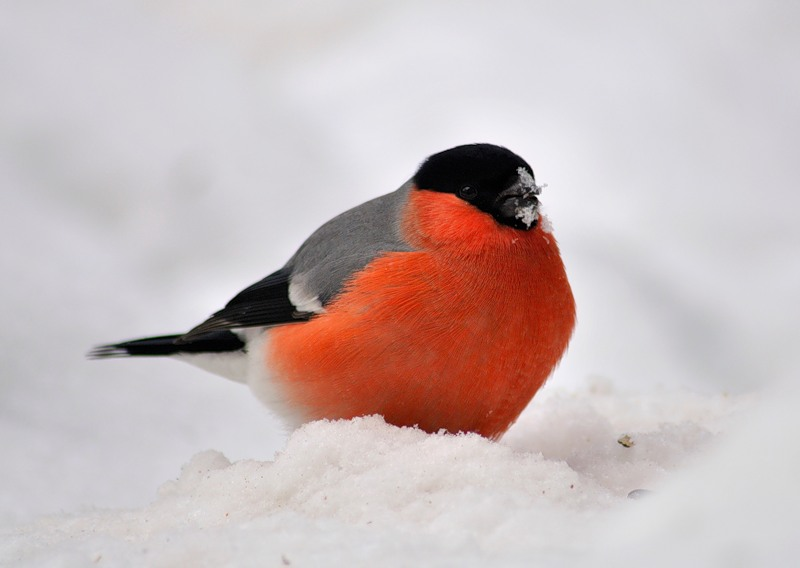 Снегирь
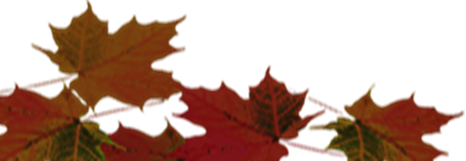 Осенняя загадка
Месяц отгадай скорей: 
Он длиною в тридцать дней 
(часто эти дни с дождём), 
А идёт за октябрем.
Ноябрь
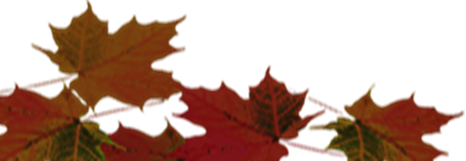 Дидактическая игра
«Витаминный сканворд»
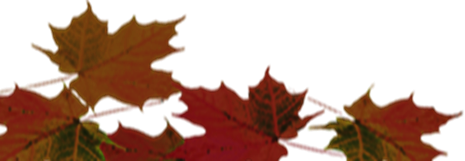 Задание: разгадать сканворд о витаминах
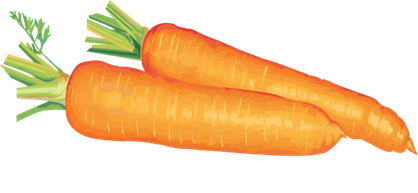 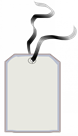 1
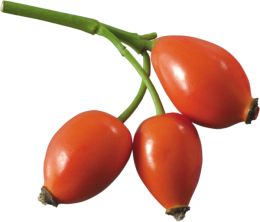 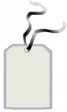 2
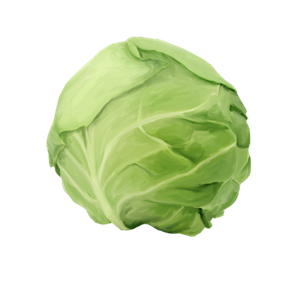 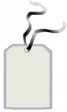 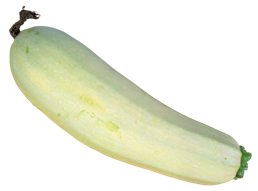 3
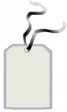 4
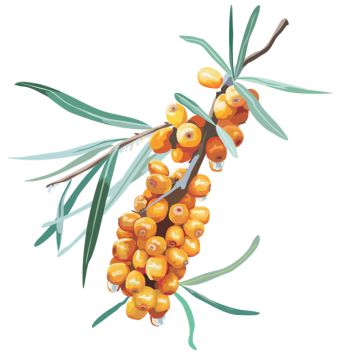 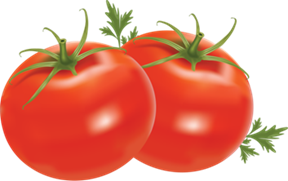 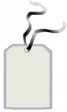 5
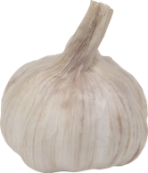 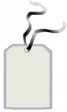 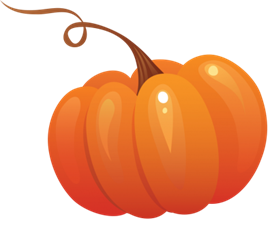 6
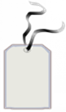 7
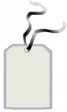 8
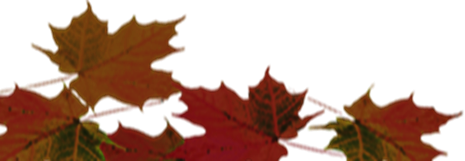 Сканворд с ответами
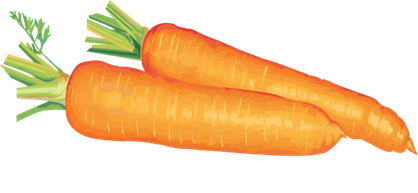 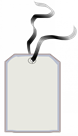 1
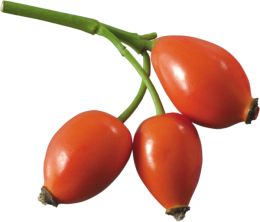 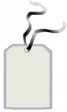 2
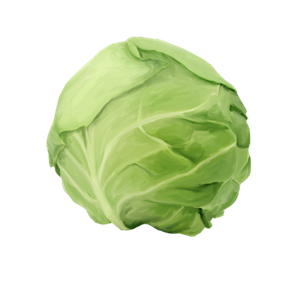 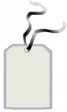 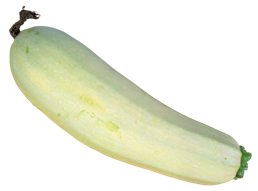 3
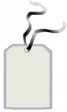 4
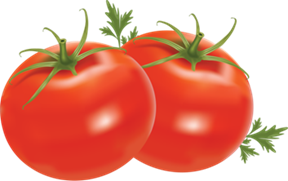 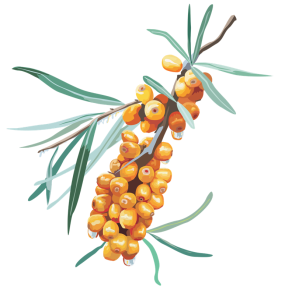 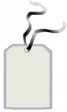 5
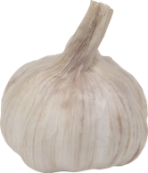 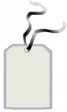 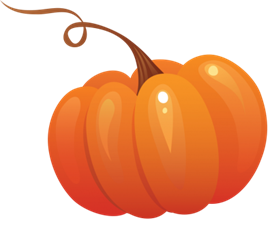 6
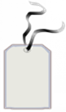 7
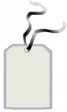 8
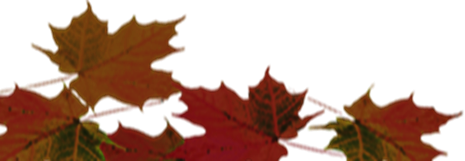 Сканворд с ответами
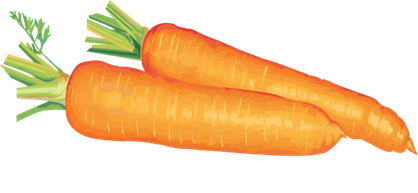 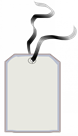 1
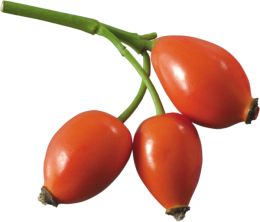 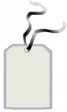 2
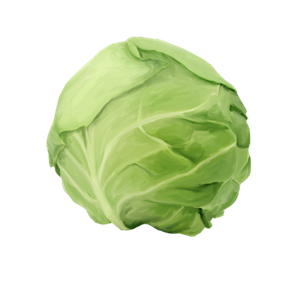 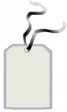 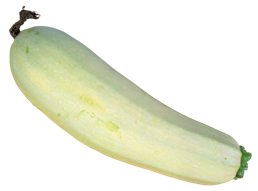 3
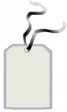 4
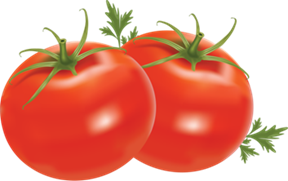 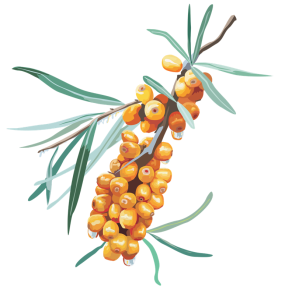 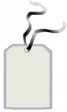 5
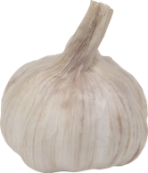 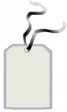 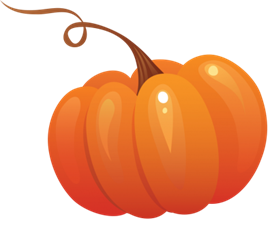 6
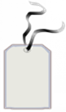 7
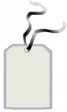 8
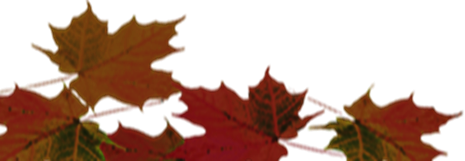 Сканворд с ответами
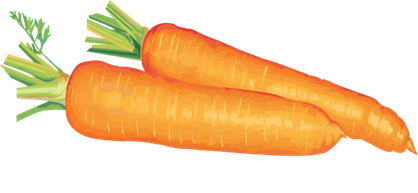 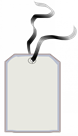 1
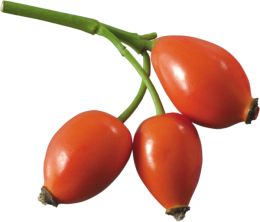 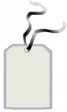 2
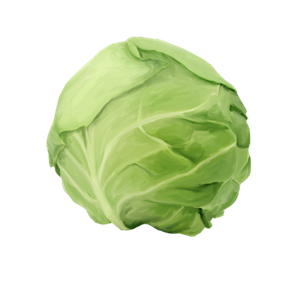 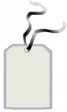 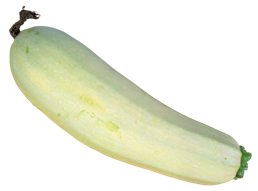 3
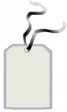 4
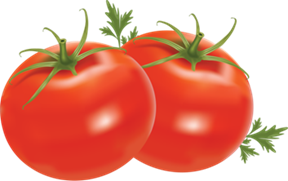 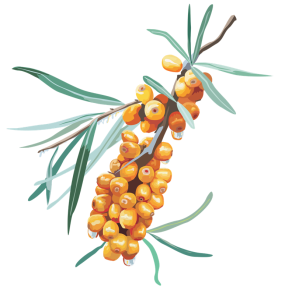 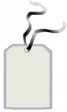 5
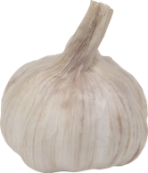 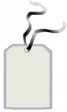 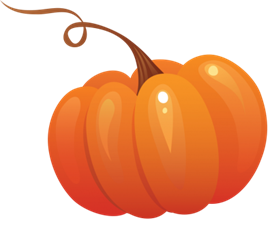 6
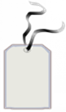 7
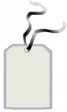 8
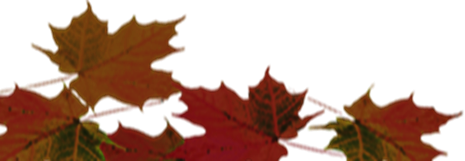 Сканворд с ответами
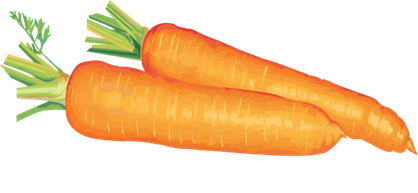 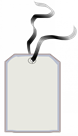 1
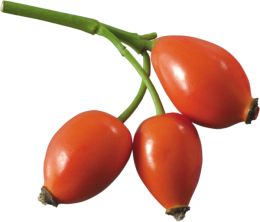 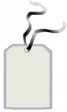 2
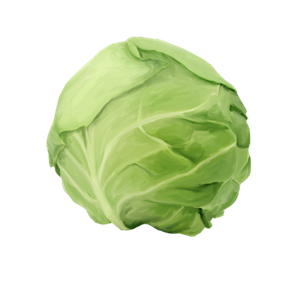 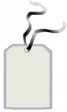 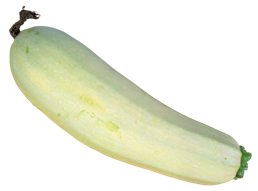 3
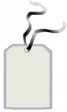 4
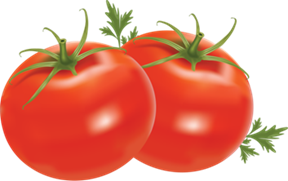 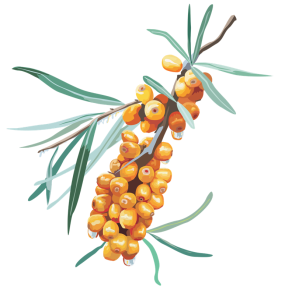 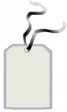 5
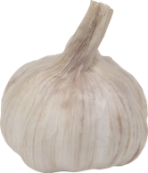 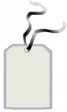 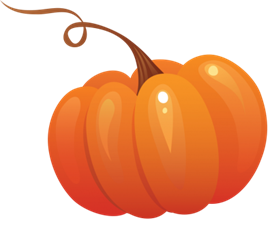 6
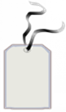 7
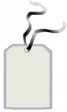 8
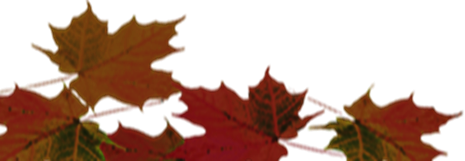 Сканворд с ответами
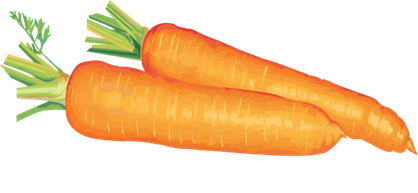 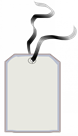 1
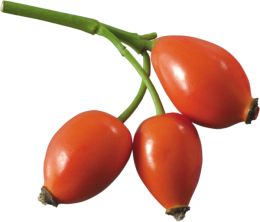 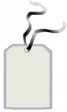 2
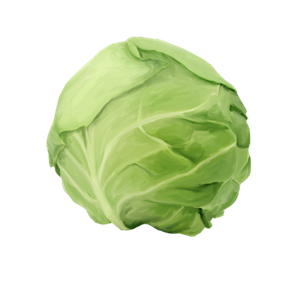 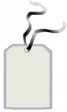 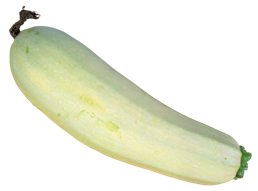 3
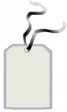 4
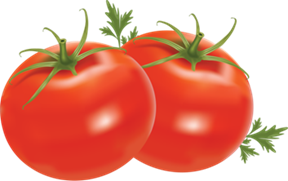 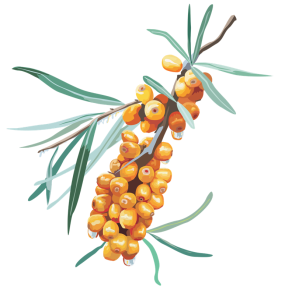 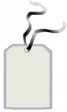 5
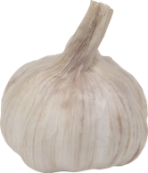 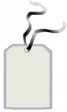 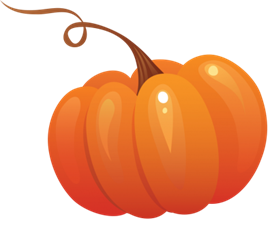 6
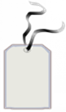 7
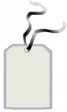 8
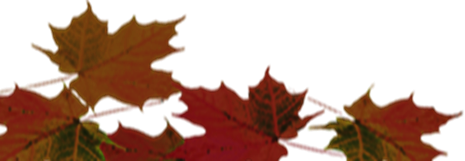 Сканворд с ответами
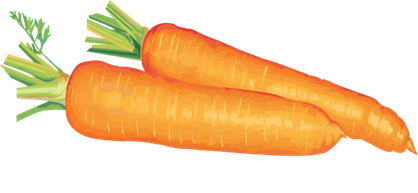 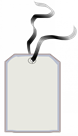 1
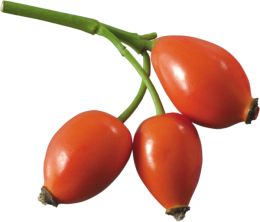 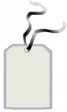 2
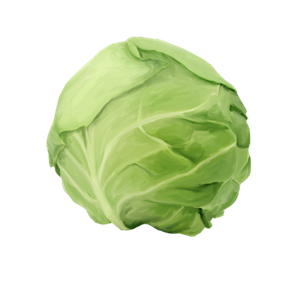 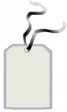 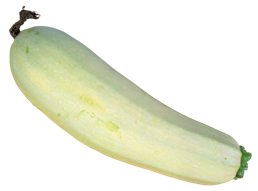 3
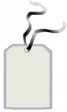 4
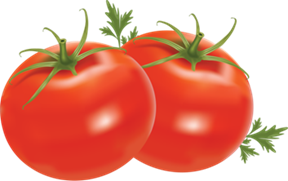 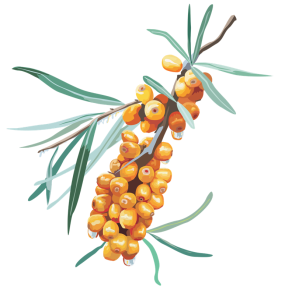 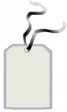 5
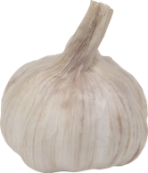 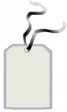 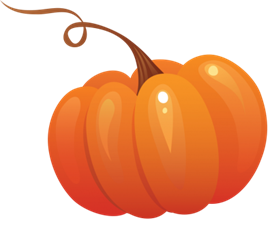 6
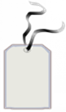 7
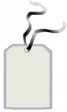 8
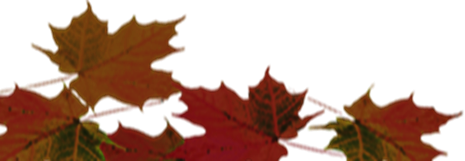 Сканворд с ответами
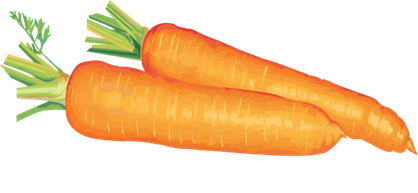 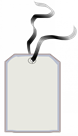 1
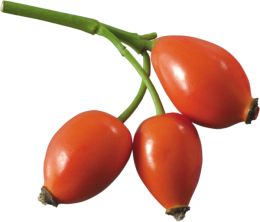 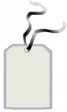 2
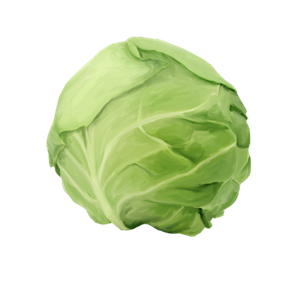 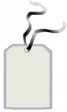 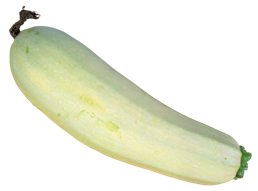 3
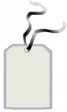 4
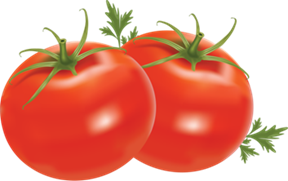 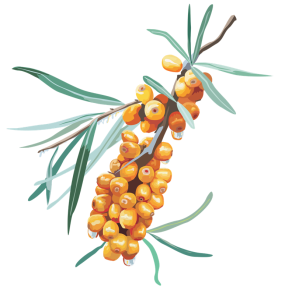 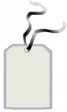 5
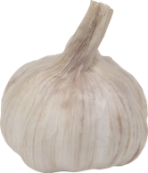 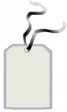 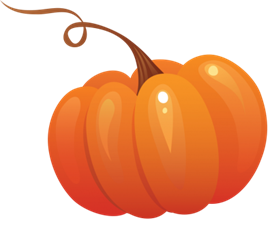 6
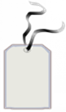 7
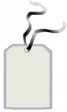 8
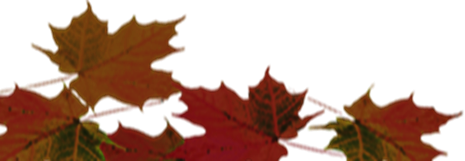 Сканворд с ответами
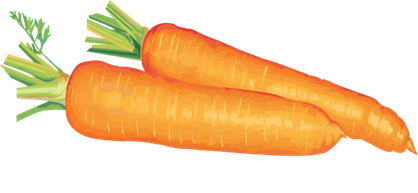 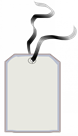 1
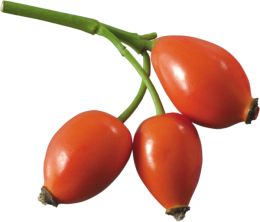 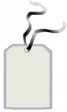 2
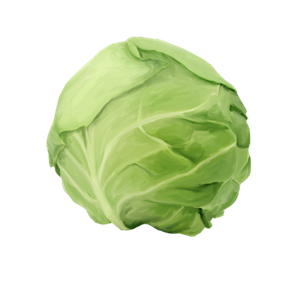 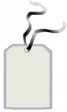 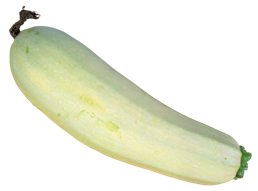 3
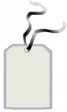 4
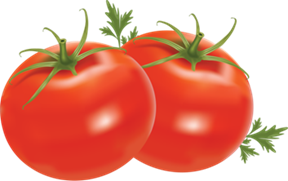 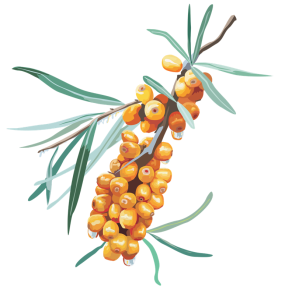 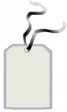 5
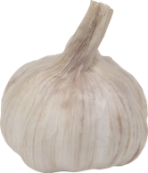 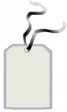 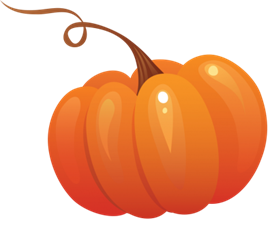 6
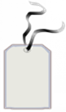 7
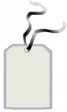 8
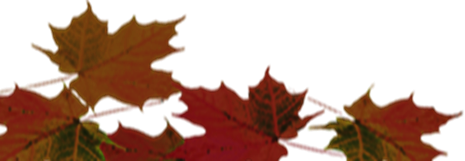 Филворд
«Хлебобулочные изделия»
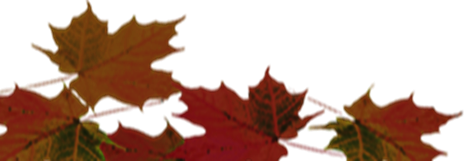 Задание: найти 8 названий хлебобулочных изделий
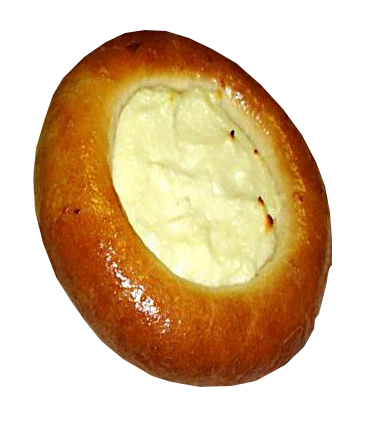 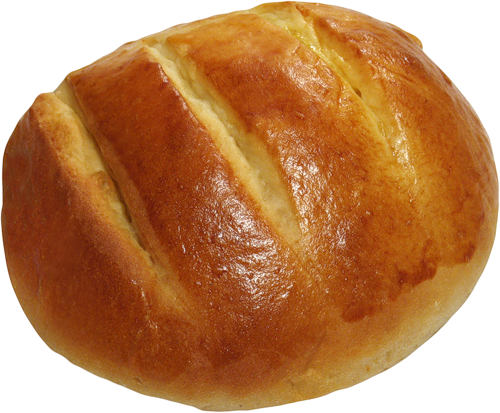 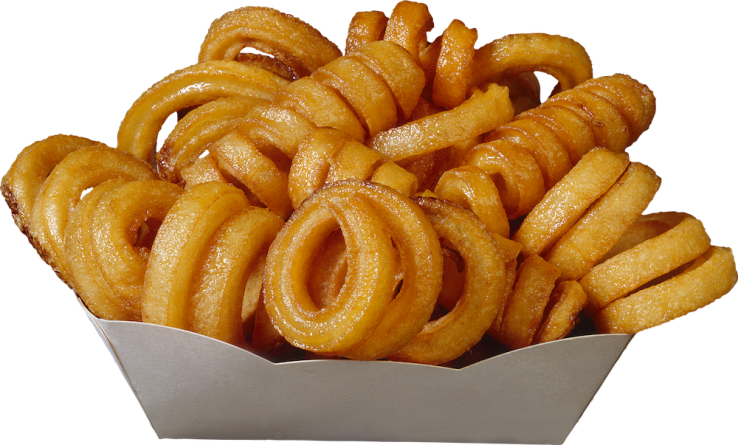 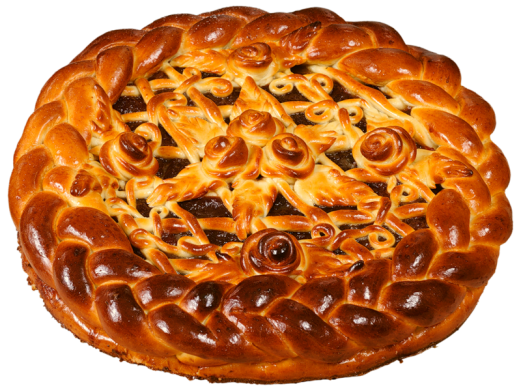 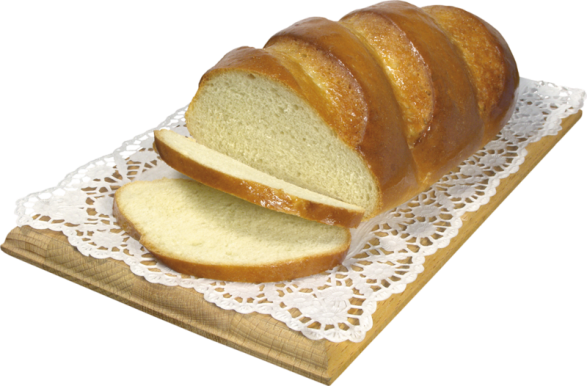 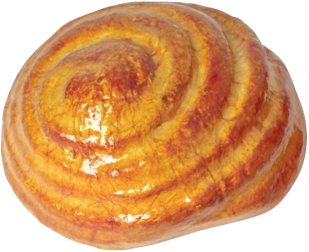 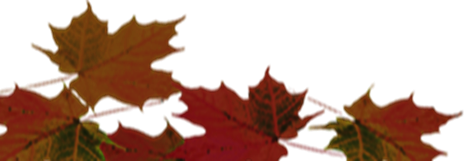 Филворд с ответами: булочка,
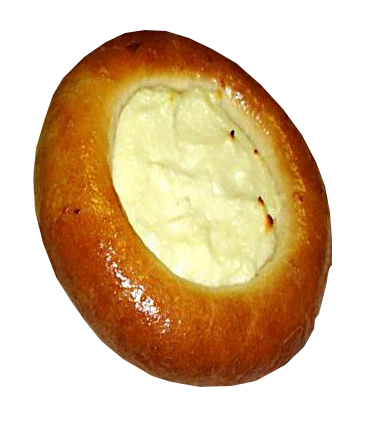 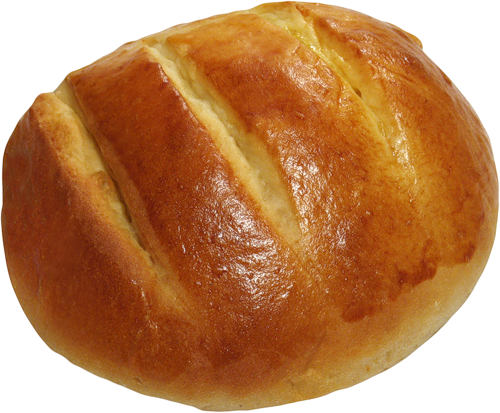 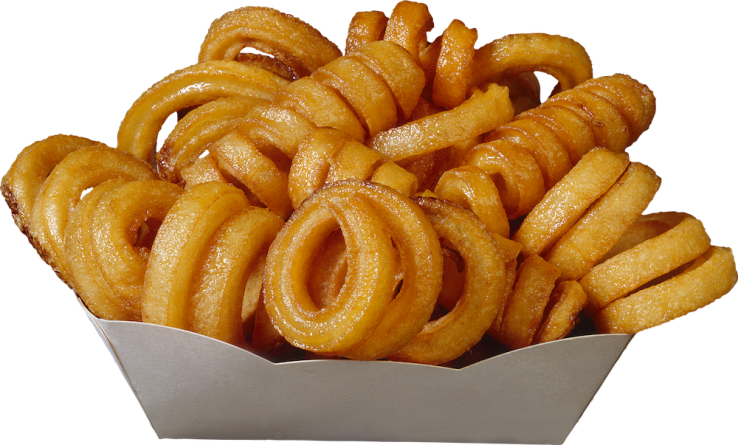 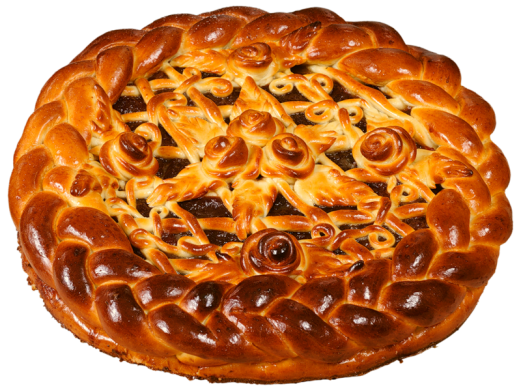 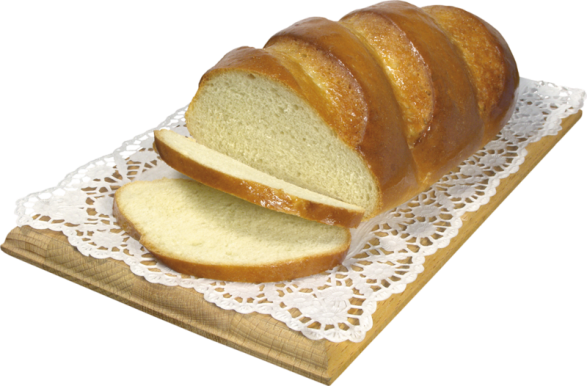 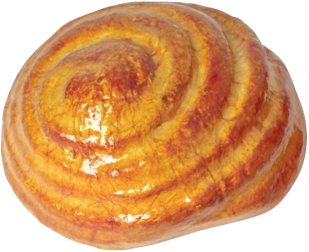 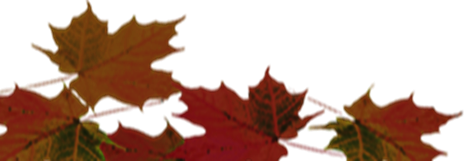 Филворд с ответами: булочка, батон,
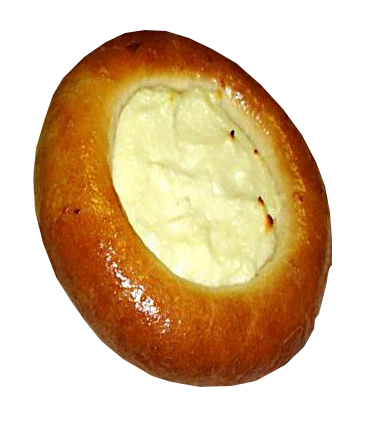 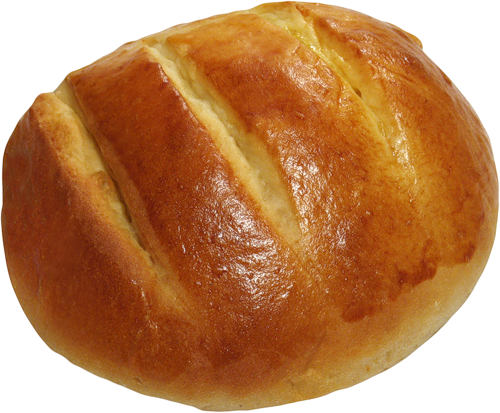 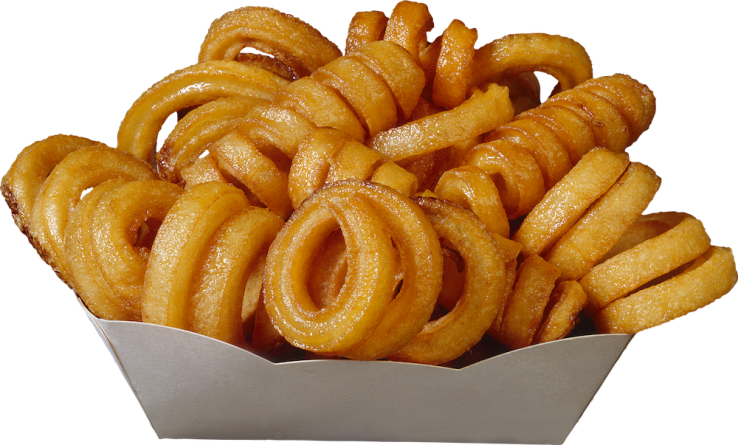 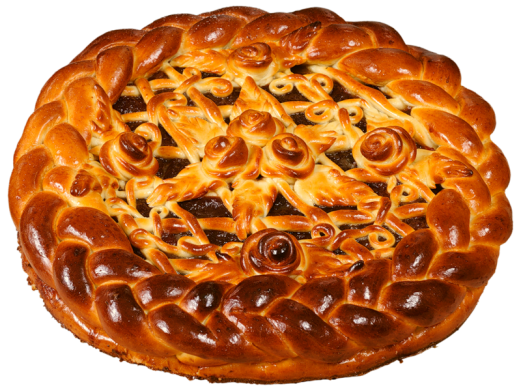 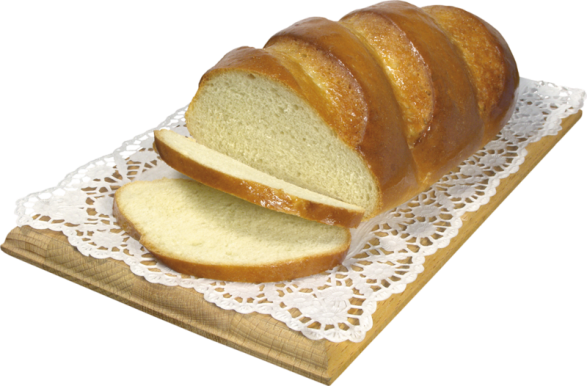 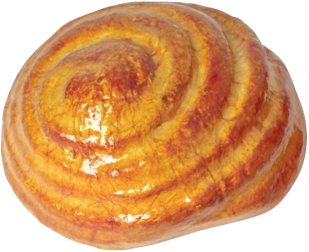 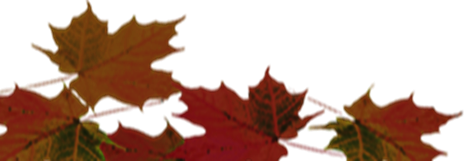 Филворд с ответами: булочка, батон, баранка,
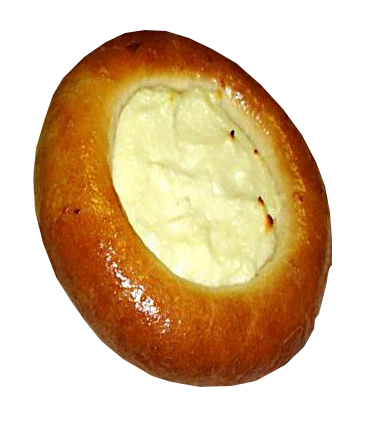 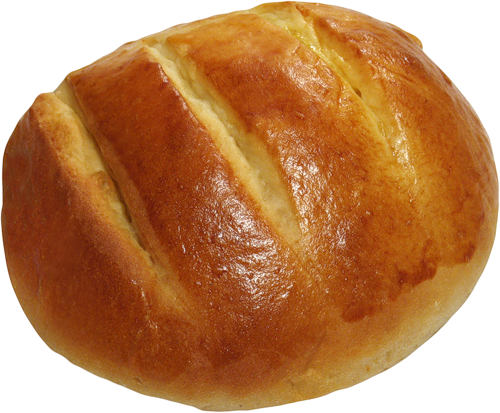 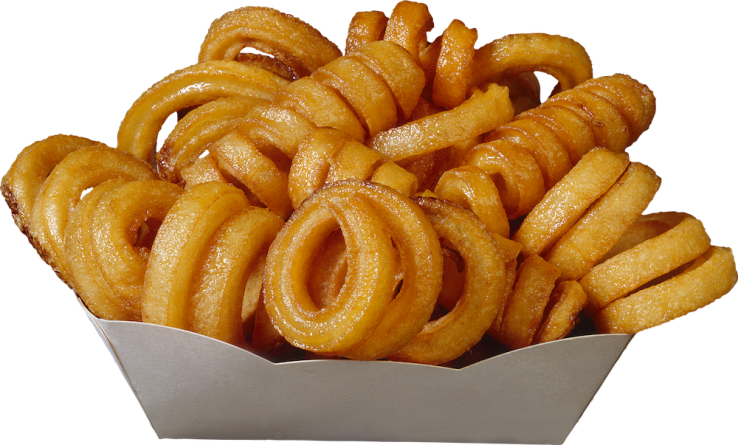 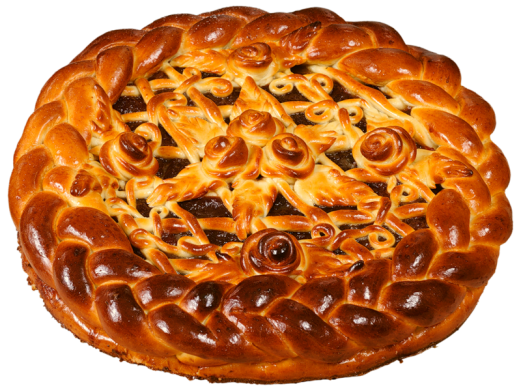 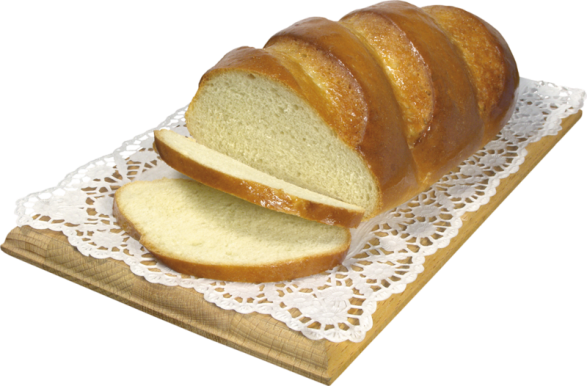 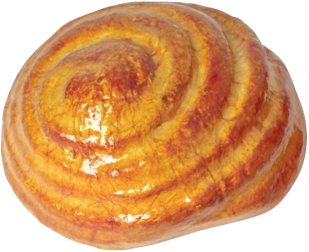 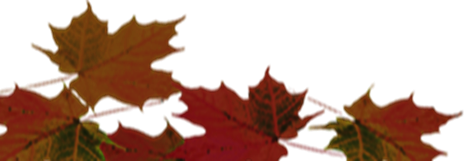 Филворд с ответами: булочка, батон, баранка, сушка,
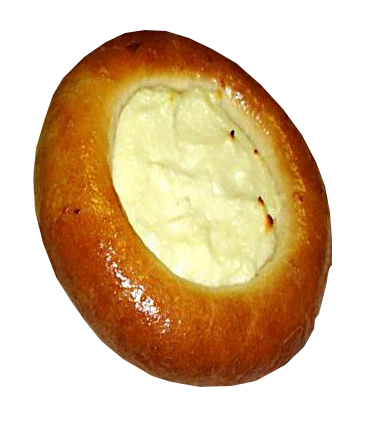 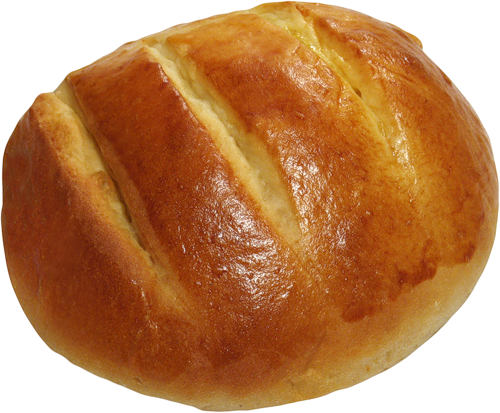 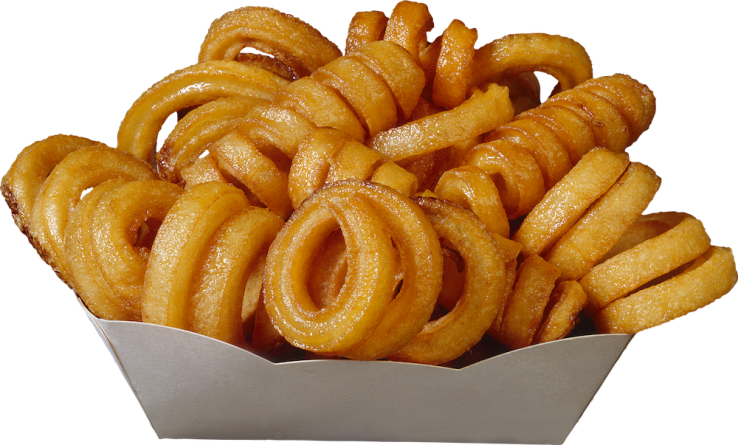 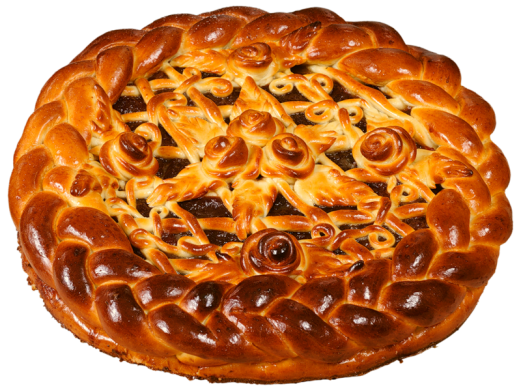 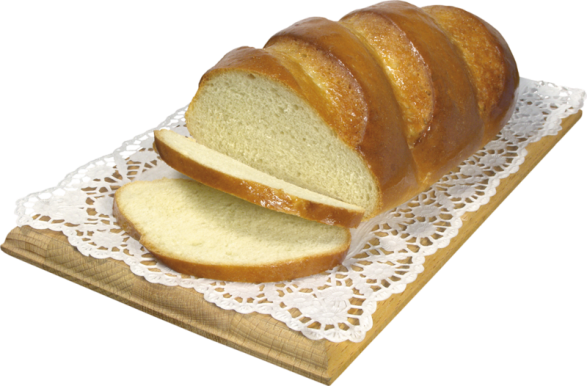 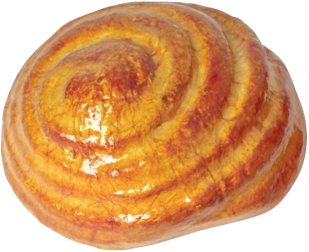 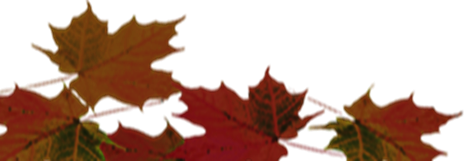 Филворд с ответами: булочка, батон, баранка, сушка, калач,
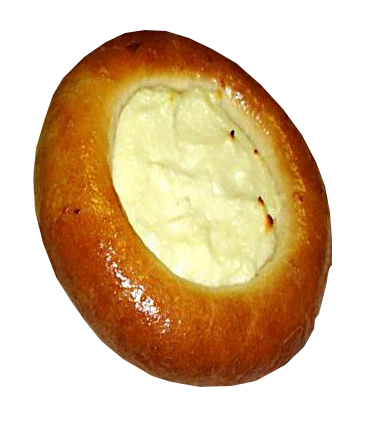 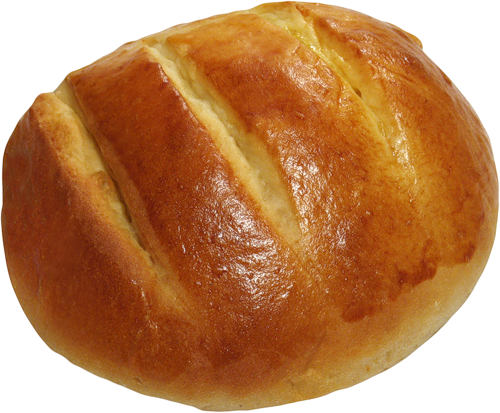 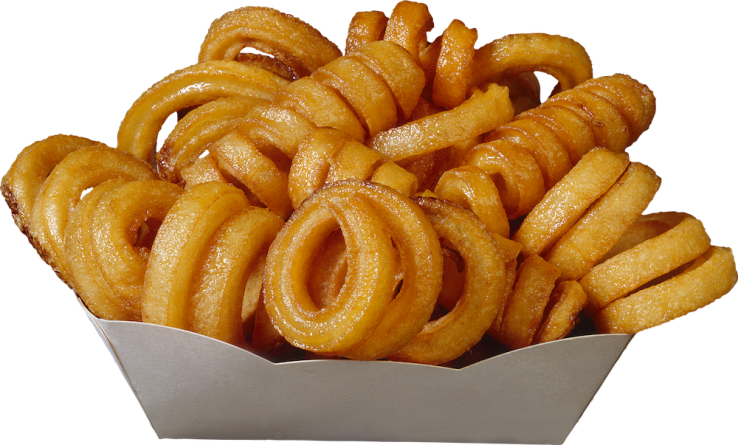 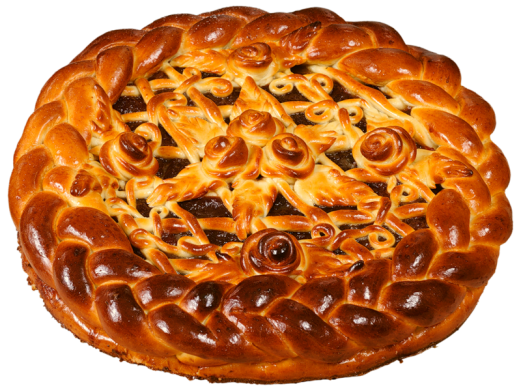 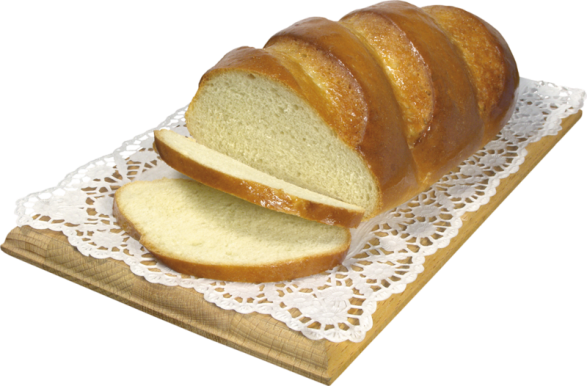 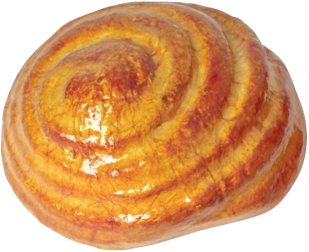 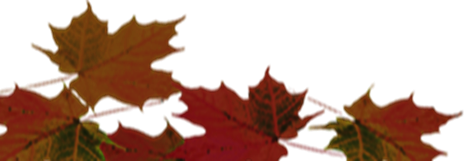 Филворд с ответами: булочка, батон, баранка, сушка, калач, каравай,
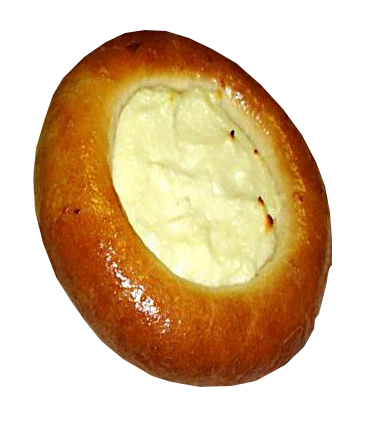 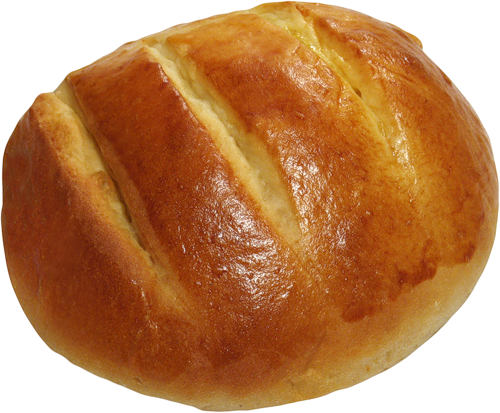 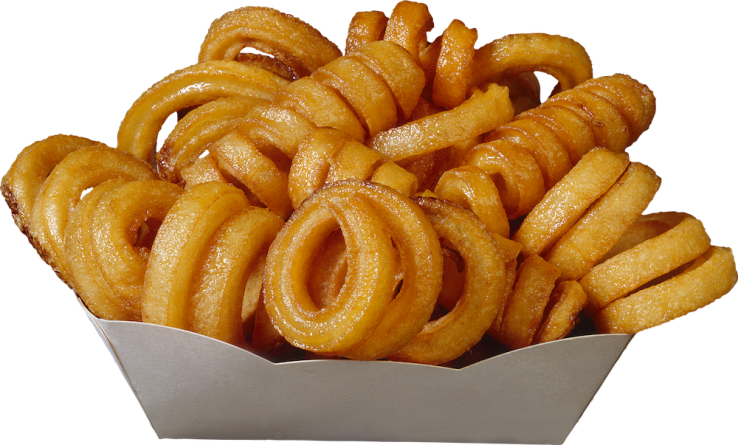 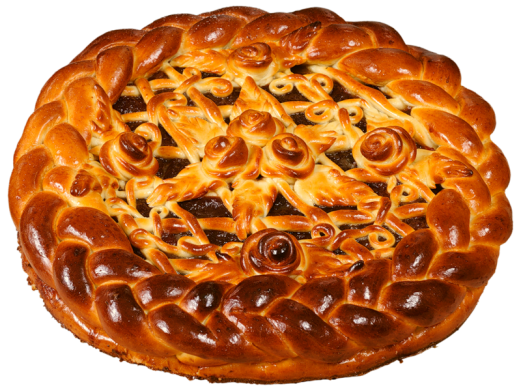 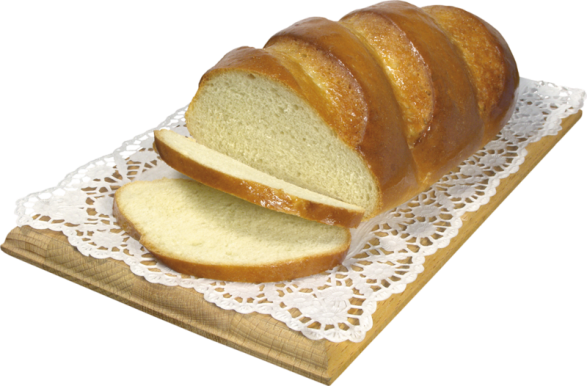 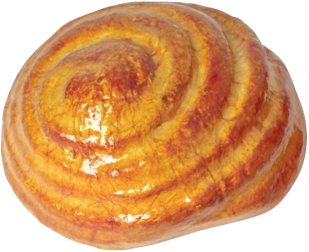 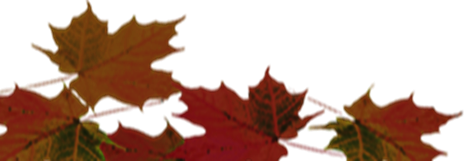 Филворд с ответами: булочка, батон, баранка, сушка, калач, каравай, ватрушка,
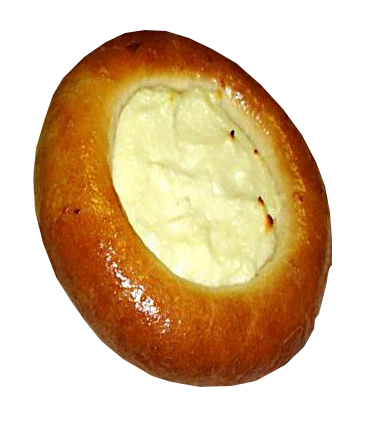 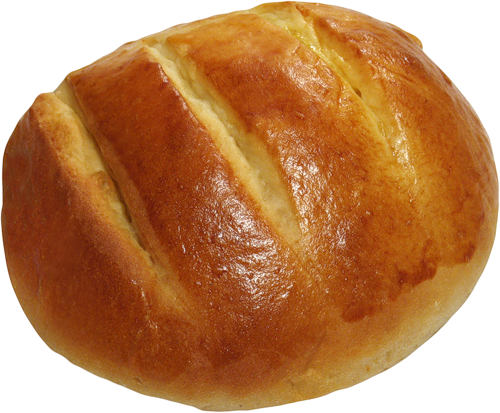 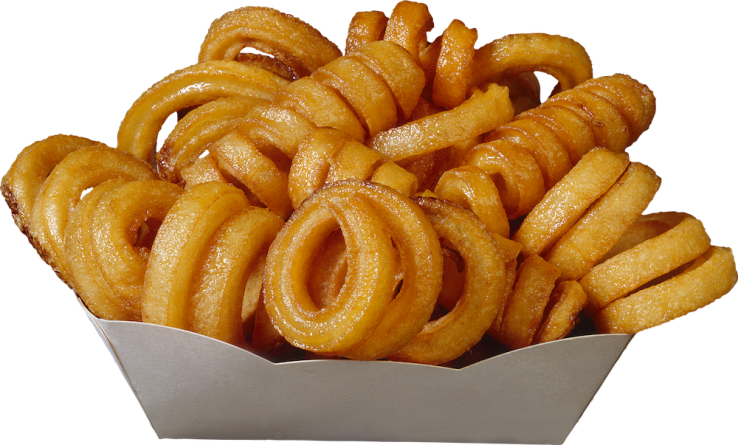 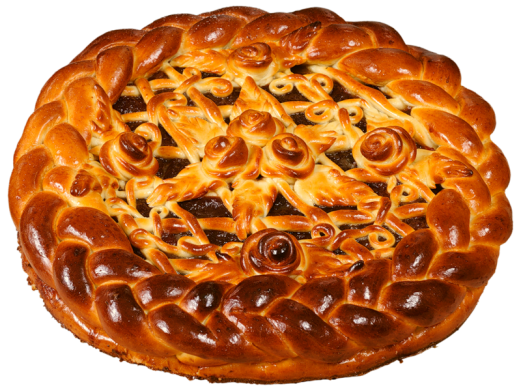 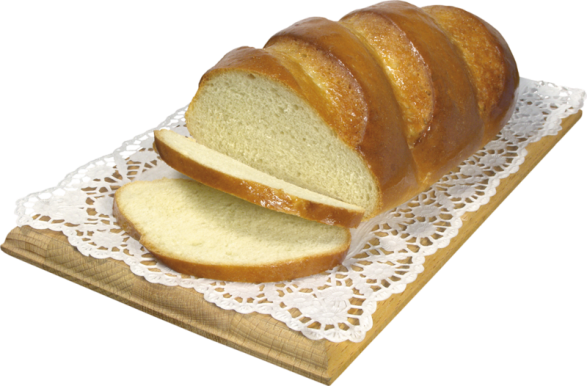 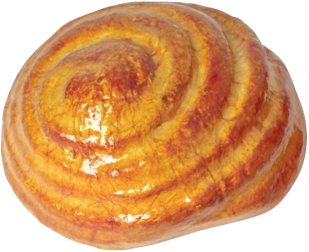 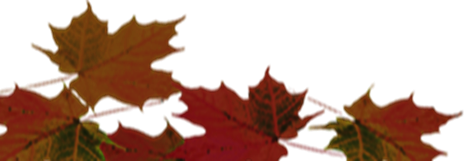 Филворд с ответами: булочка, батон, баранка, сушка, калач, каравай, ватрушка, багет,
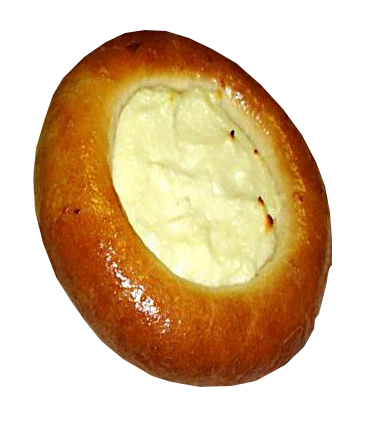 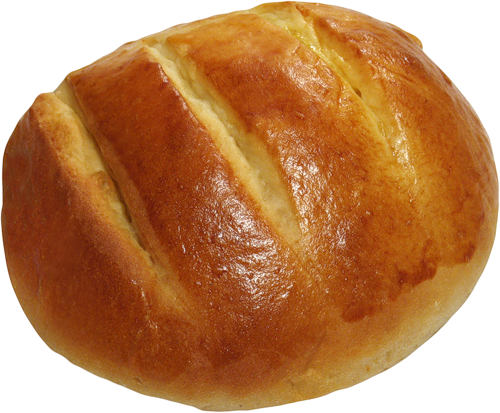 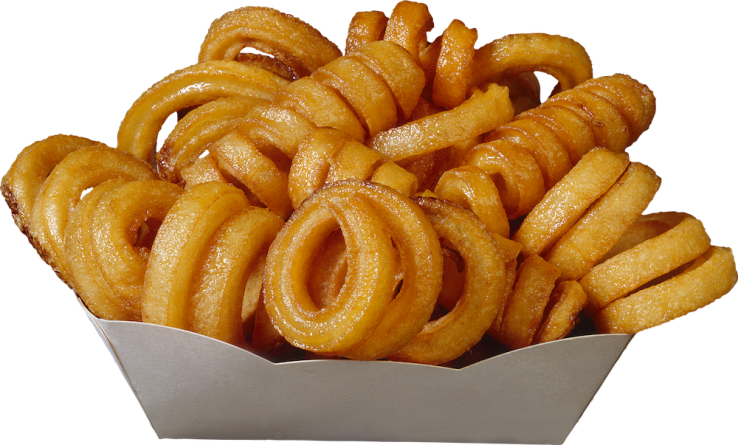 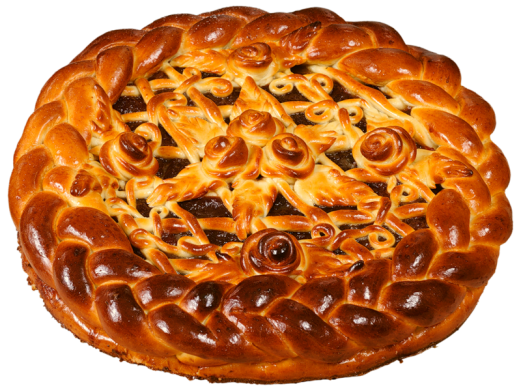 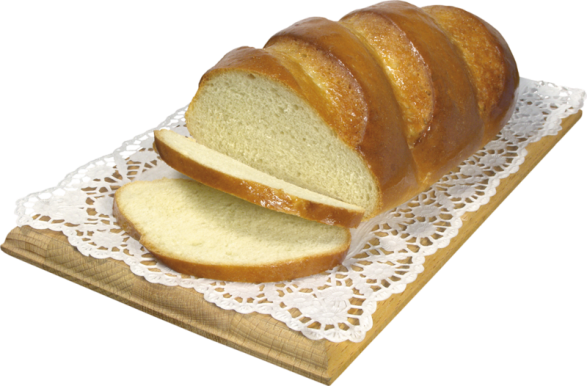 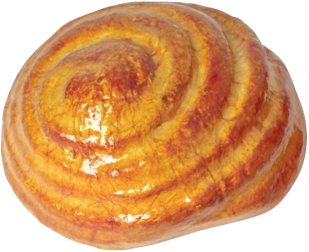 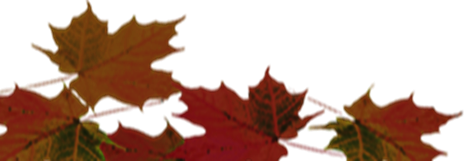 Молодцы!
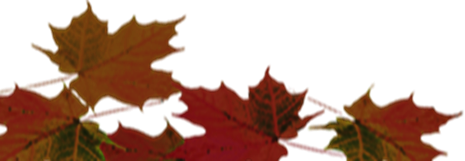